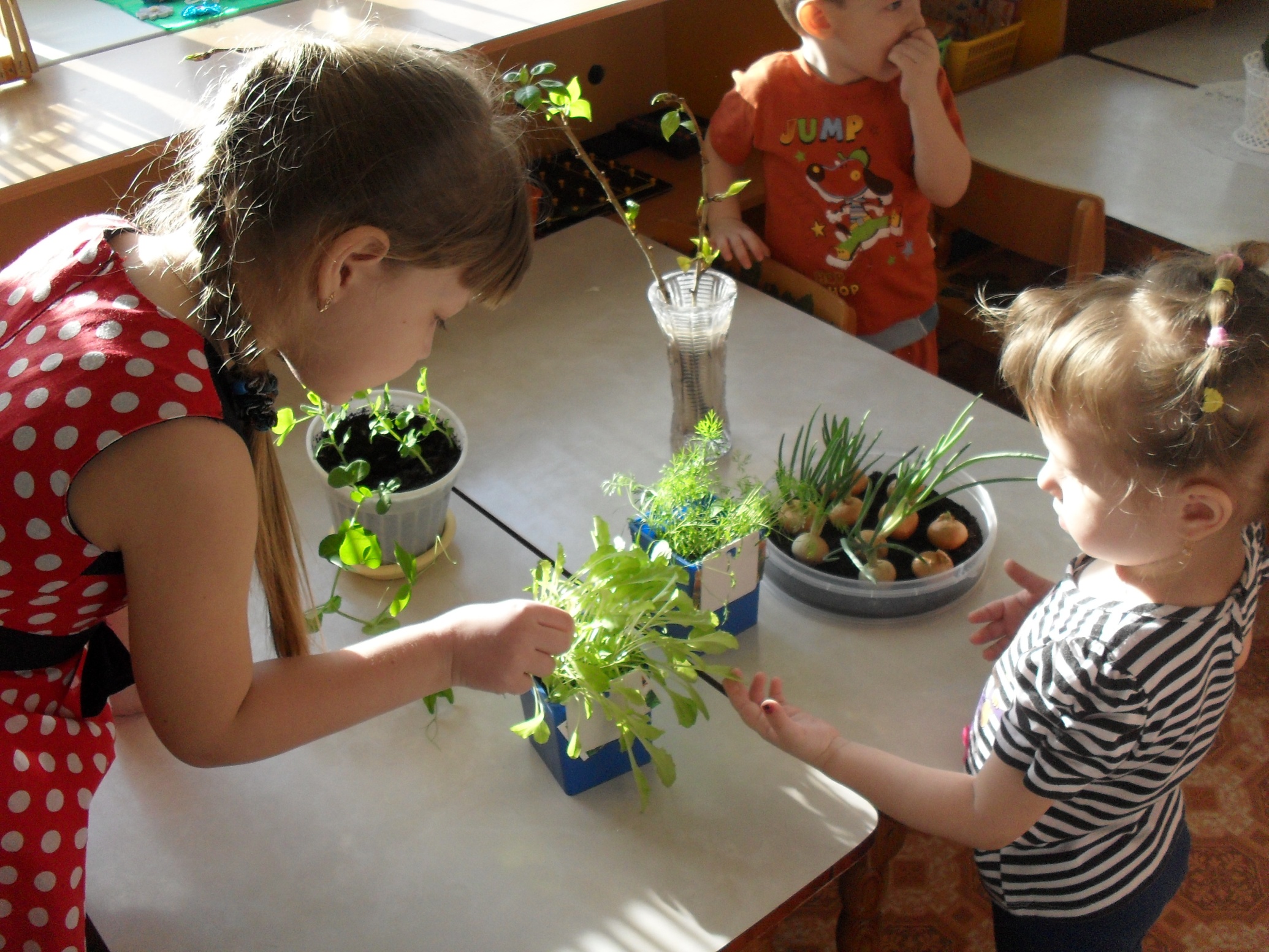 Образовательная область «Социально – коммуникативное развитие»
Дидактические игры: «Бывает – не бывает», «Времена года», «Угадай по описанию», «Парочки»,  «Летает – не летает»;
Сюжетно-ролевые игры: «Магазин семян», «Путешествие в парк». 
Театрализованная игра:  игра-импровизация «Звери и птицы встречают весну». 
Беседы, обсуждения: «Какие опасности таятся на улице весной? » (скользкая дорога, падающие сосульки, дождь, ветер, лужи и т. п., «Как обезопасить себя от весенних опасностей? ».
3. Презентация проекта.
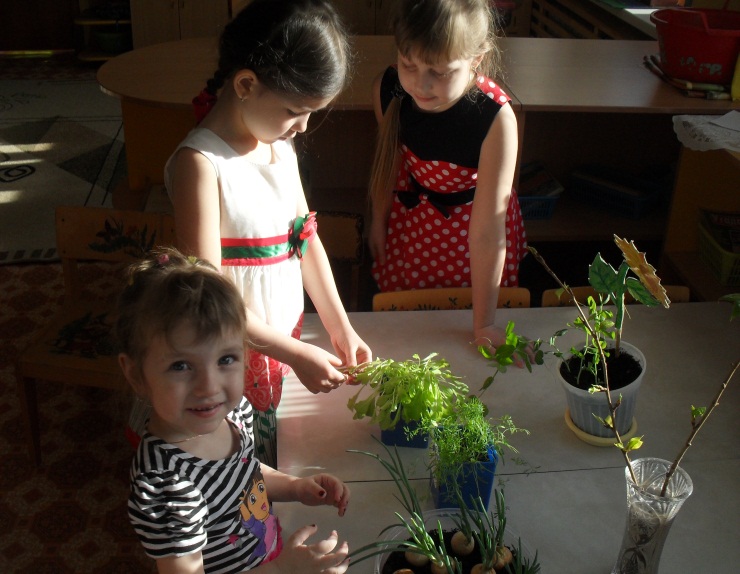 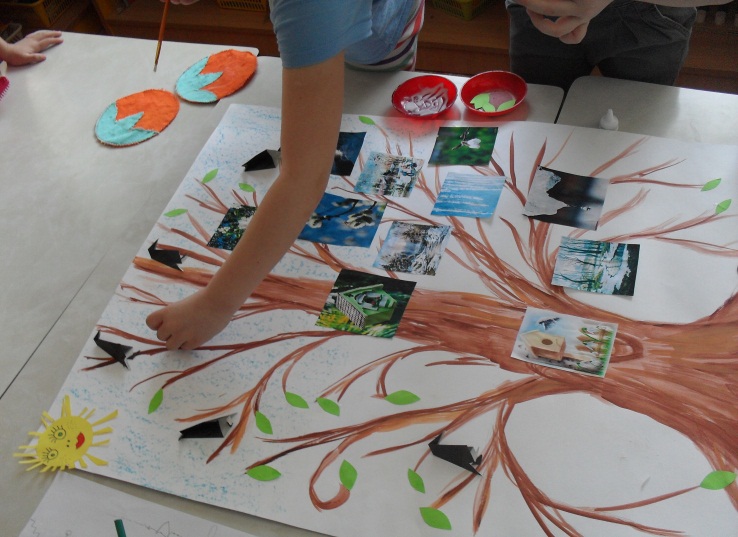 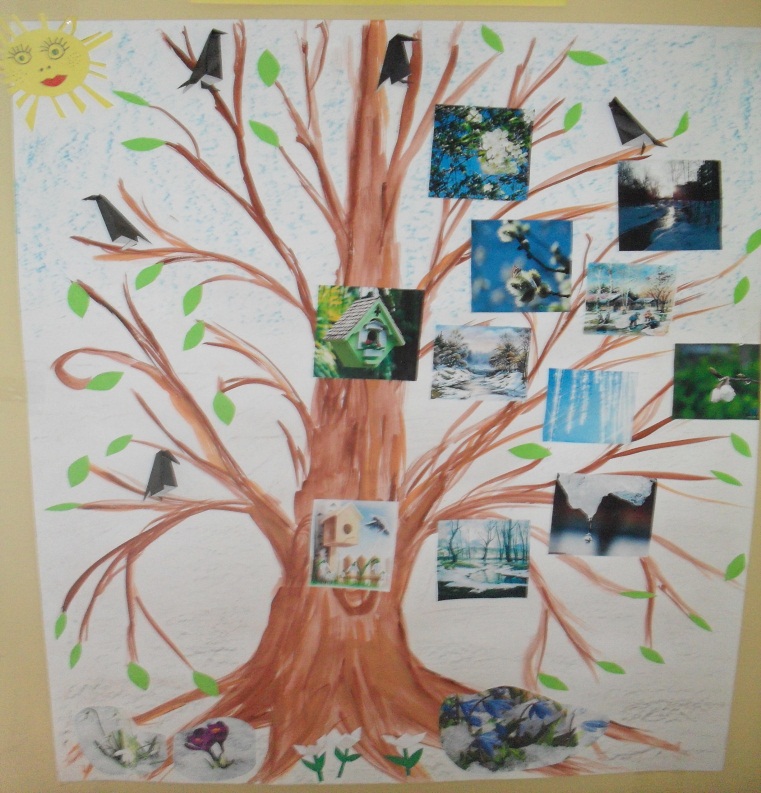